Online
Stock Market Game
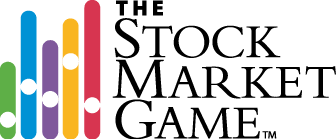 What is the Stock Market Game?
Participants in the Stock Market Game develop and manage an investment portfolio. Each participating team manages all aspects of the portfolio including stock selection, buying and selling. The goal of the competition is to increase the value of the beginning portfolio.
How does SMG work?
Each teach starts with $100,000 in cash and may borrow an additional 50% of their total equity in margin
SMG runs Monday to Friday with hours of operation from 9:30am to 4pm.
Qualifiers
The Top 25 teams from each DECA region will qualify for ICDC and are required to write a 10 page entry and present their portfolio before a judge.
Requirements:
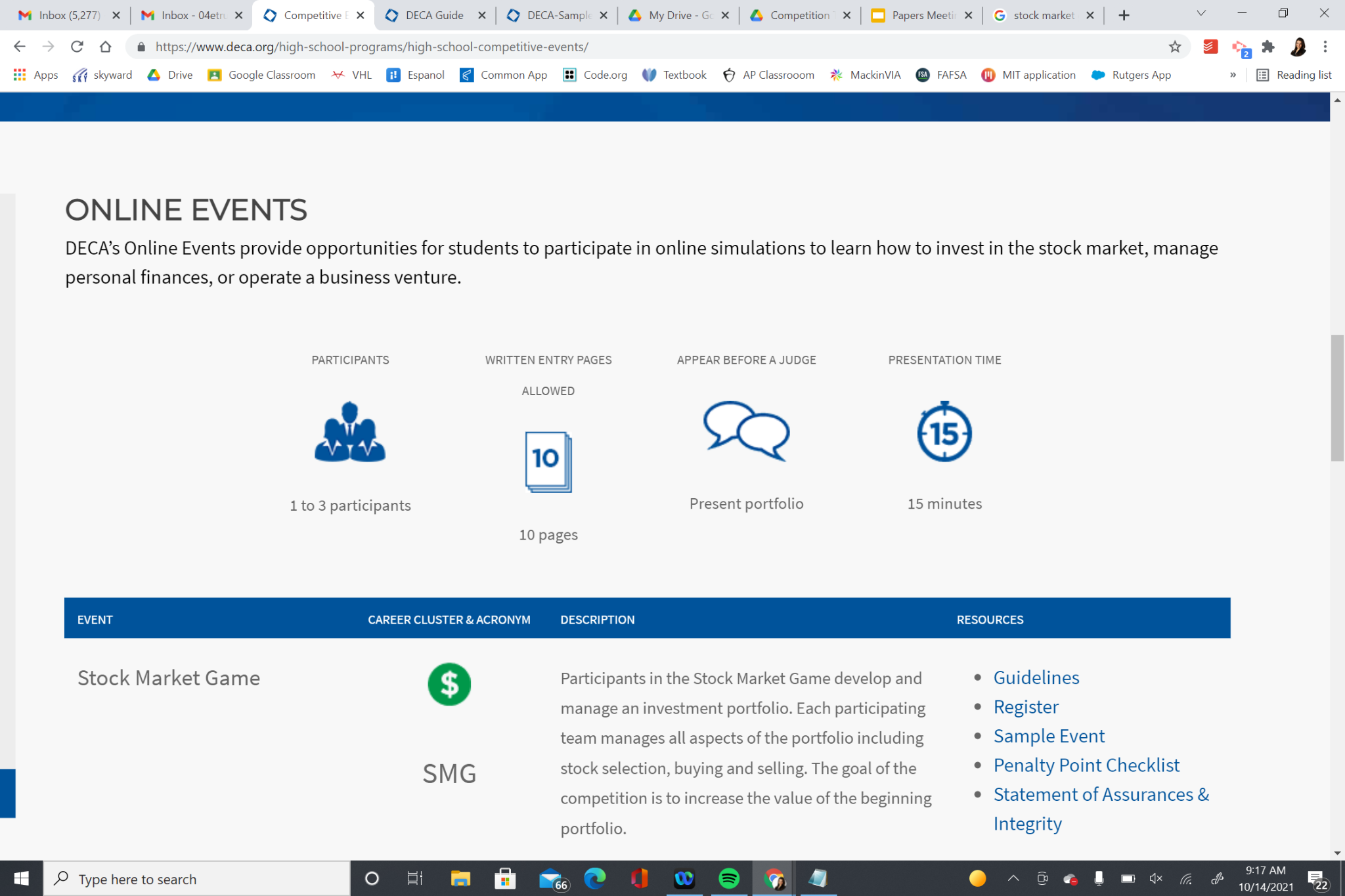 Important Dates:
Competition Begins: Mid-September
Student Name Submission: Mid-October
Asset Diversification: Late-Oct to Early-Dec
Competition Ends: Mid-December
Portfolio Deletion: May
Virtual Business Challenge
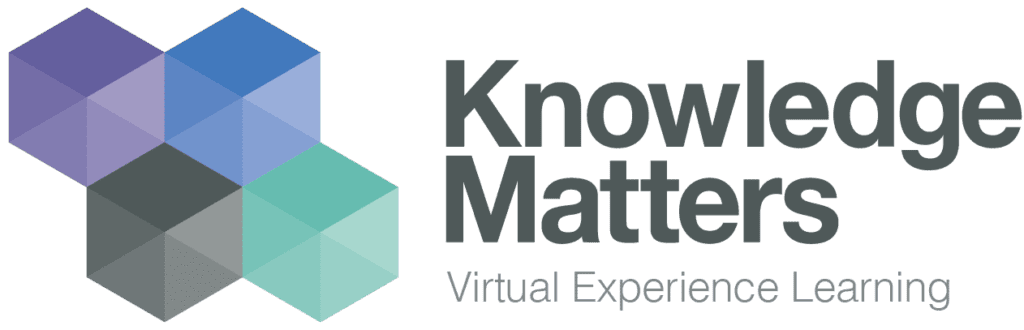 What is the Virtual Business Challenge?
Participants in the Stock Market Game develop and manage an investment portfolio. Each participating team manages all aspects of the portfolio including stock selection, buying and selling. The goal of the competition is to increase the value of the beginning portfolio.
Virtual Business Challenges
Virtual Business Challenge - Accounting
Virtual Business Challenge - Entrepreneurship
Virtual Business Challenge - Fashion
Virtual Business Challenge - Hotel Management
Virtual Business Challenge - Personal Finance
Virtual Business Challenge - Restaurant
Virtual Business Challenge - Retail
Virtual Business Challenge - Sports
How does the VBC work?
1 to 3 participants.
Top two teams from each qualifying rounds will be eligible to compete at ICDC. 
Check out DECA.org for more information.